Учимся читать быстро
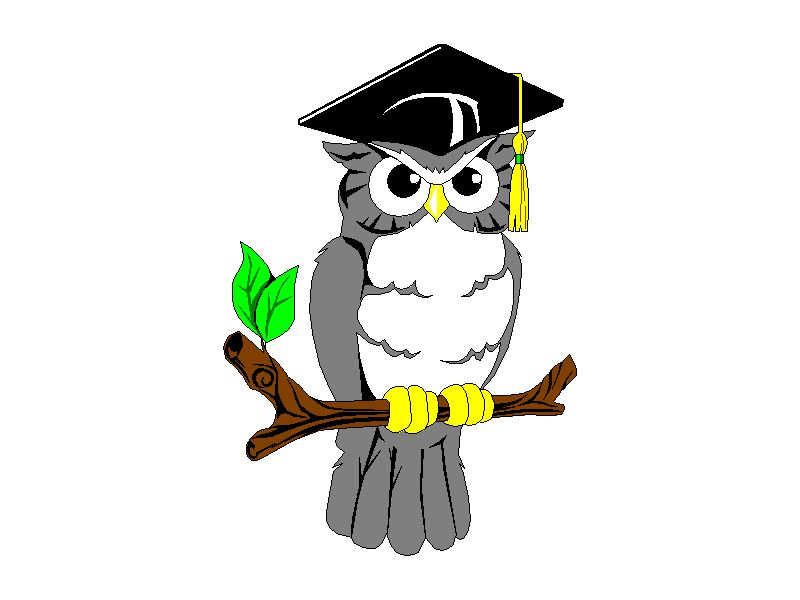 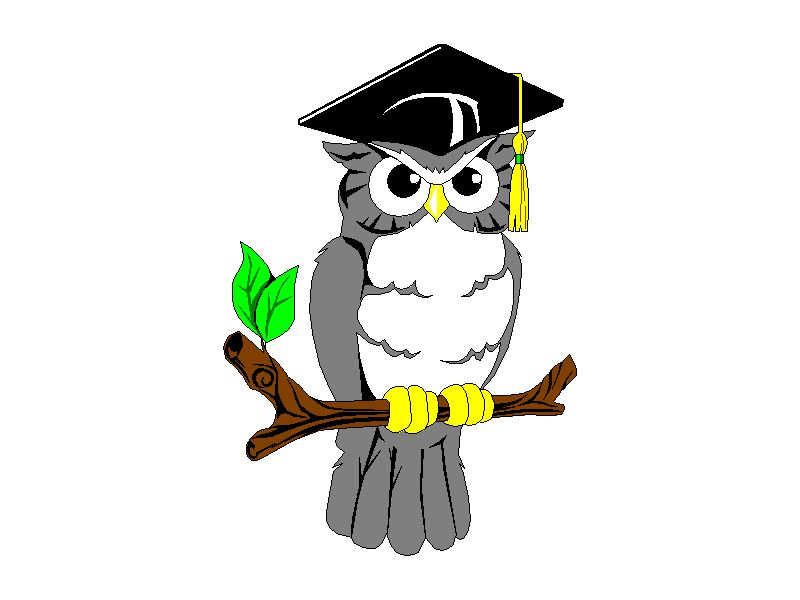 Читай слоги строчками
аш
ош
уш
уп
ач
эш
яш
ёш
юш
аб
ид
иш
юз
ер
еш
аш
яш
уш
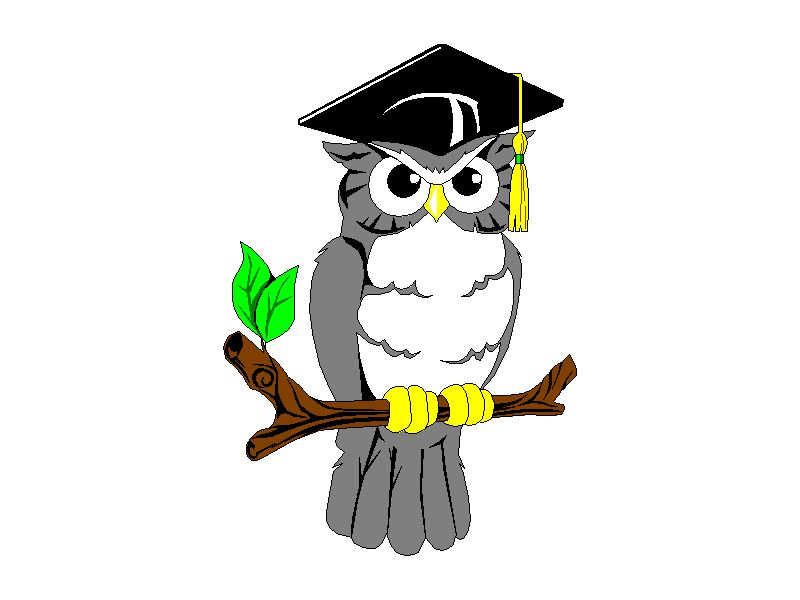 Читай слоги СТОЛБИКАМИ
жа
шо
жу
шу
шё
жэ
жя
жё
жю
ша
жо
ше
же
жи
шо
шё
же
шё
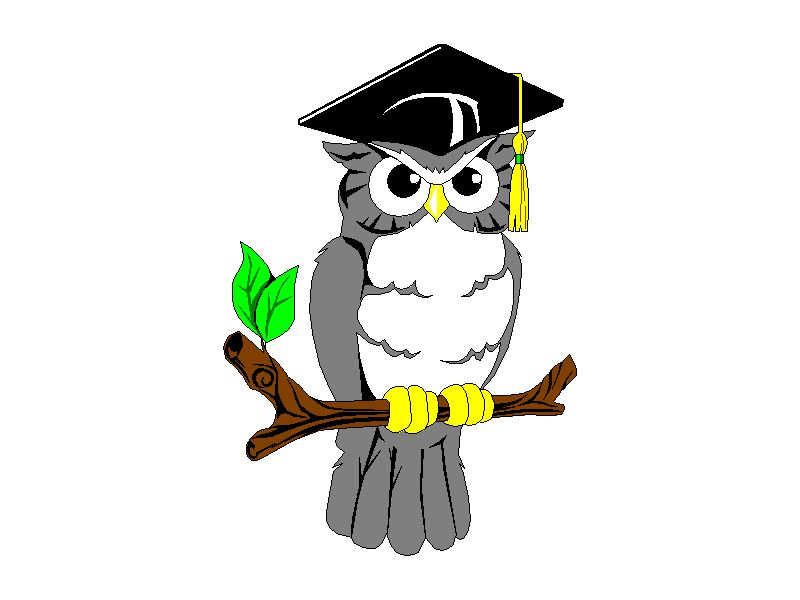 Читай слоги СТРОЧками
шит
шик
шин
шил
шиб
шир
жир
шип
жив
жик
жиа
жиу
жие
шиа
шию
аши
еши
ажи
оши
ижи
жит
жиа
жив
шиг
жин
шти
жна
жта
шпи
шво